宣教关怀
耶和华啊，我们为来自古晋教区的短期宣教士，郑光扬弟兄感恩。他奉献四个月的时间，在东南亚两个区域的难民中服事。求天父恩待他，健康强壮，医治他头痛与肩膀痛的问题。也求主耶稣复活的大能充满他，不畏惧压力，能灵巧地向 M 族难民学生分享天国的好消息。当光扬和团队为
1/2
宣教关怀
学生设计各样活动时，求圣灵赐他们创意和活力，让学生与难民社体透过他们的生命看见主耶稣的爱。耶和华啊，求祢在年议会各牧区兴起更多短期宣教士，到工场前线支持长期宣教士的福音与社会服务工作。奉主耶稣基督的名，阿们。
2/2
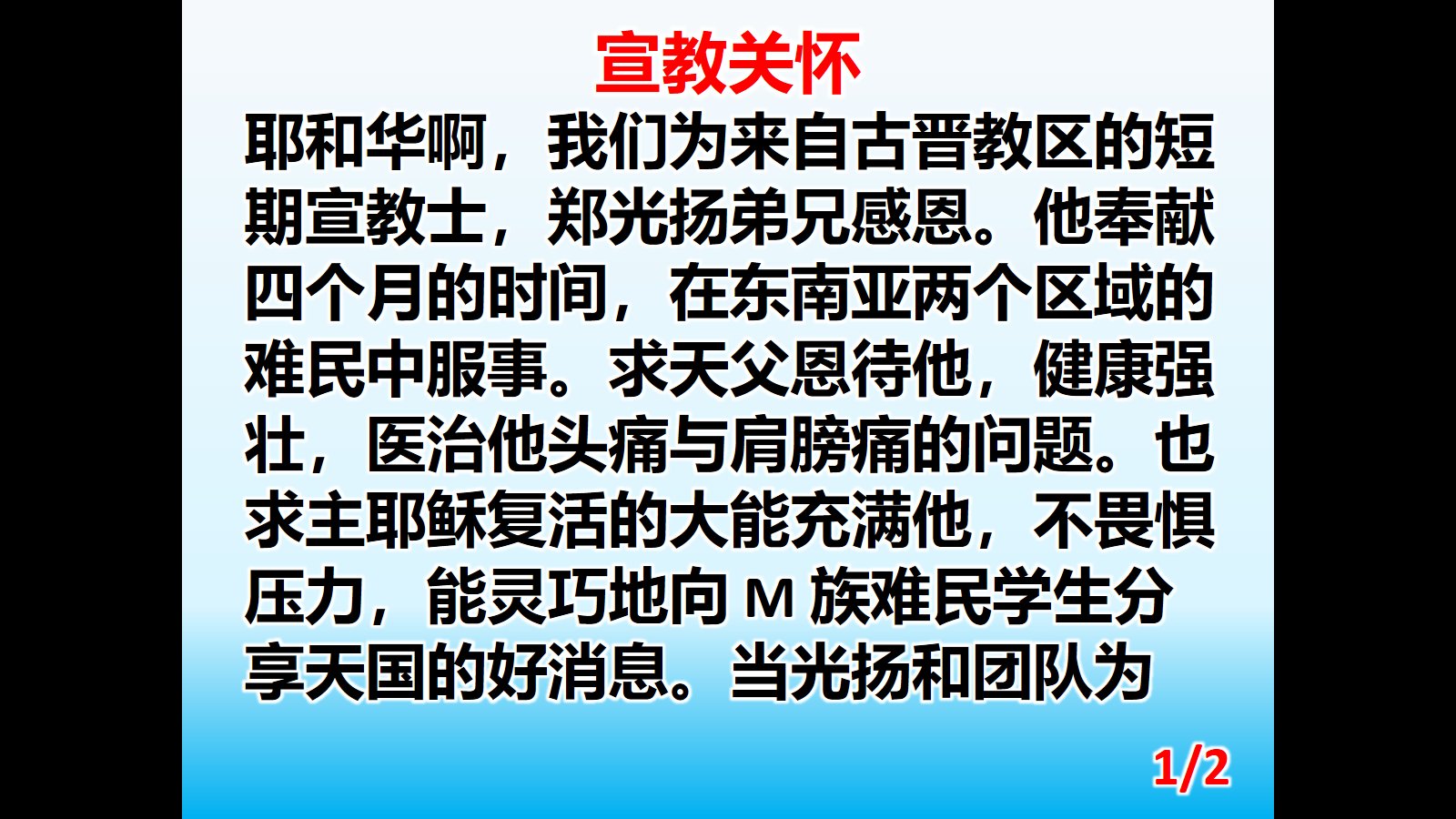 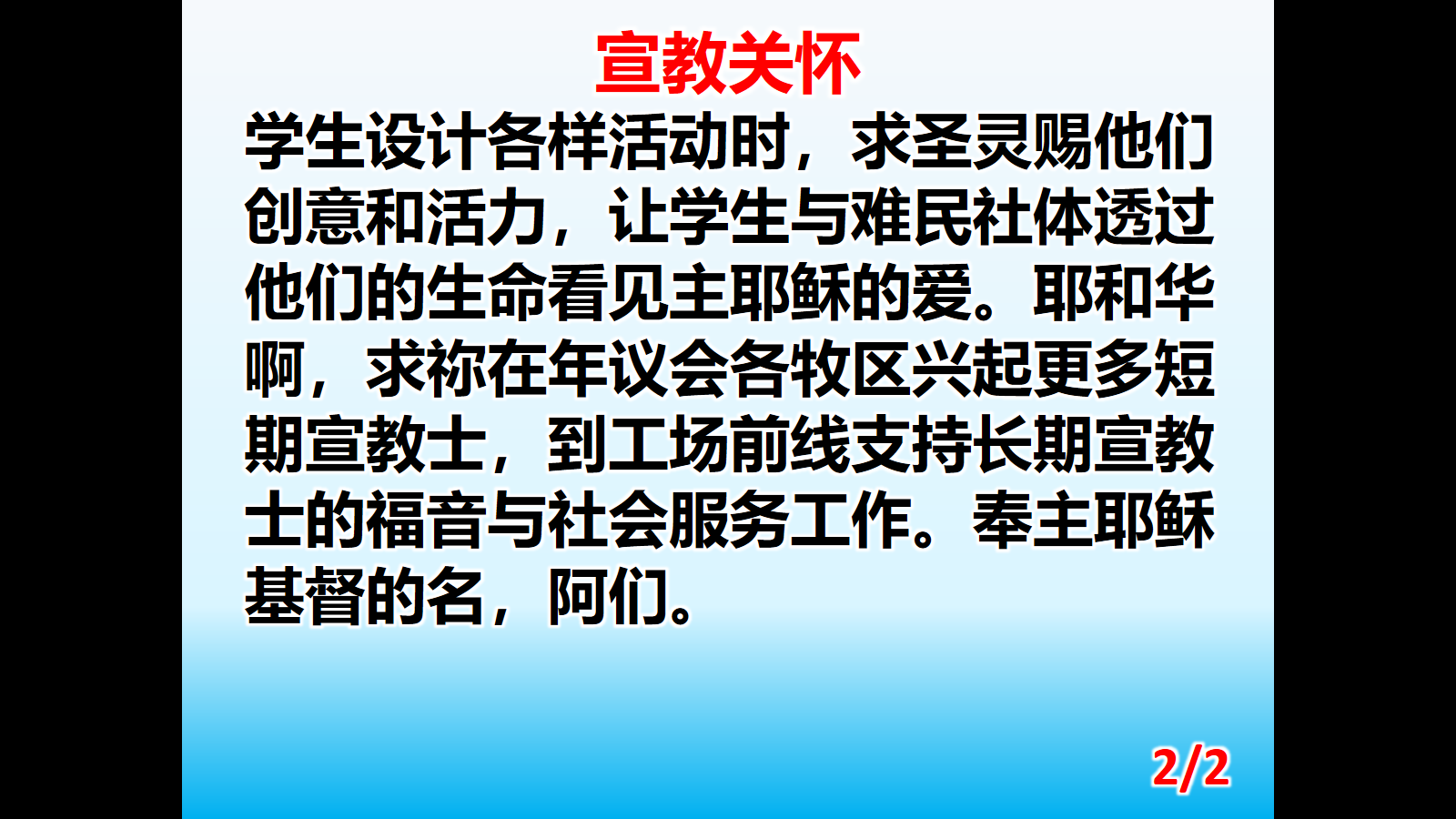